(08 November 2015, San José, Costa Rica) Session 4: Country experiences in the development and prioritization of REDD+ Policies and MeasuresDesigning and implementing a National Strategy on Forest and Climate Change in Peru
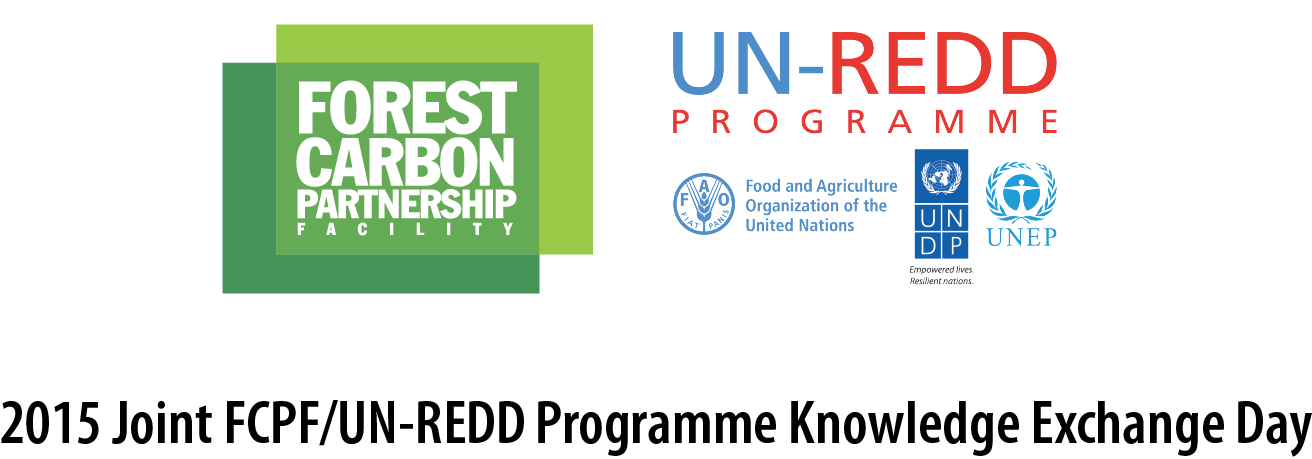 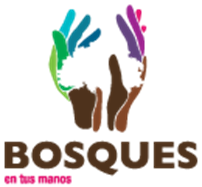 Gustavo Suarez de Freitas C. 
Executive Coordinator. National Program for Forest Conservation. 
MINAM
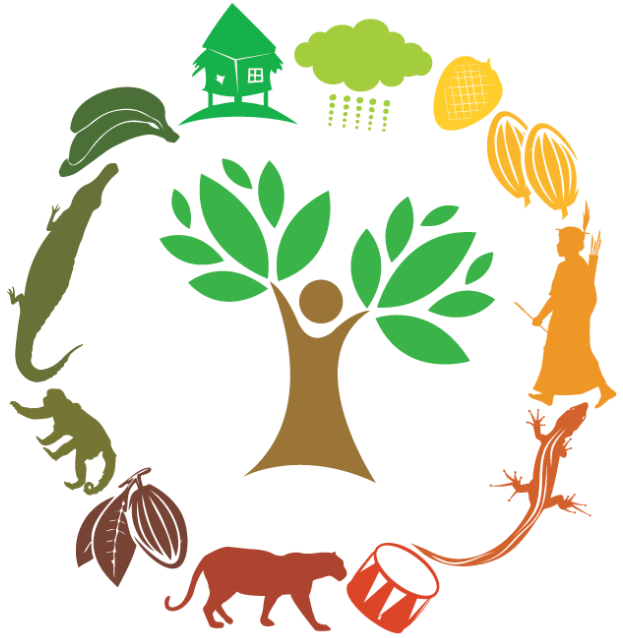 The NSFCC: a process, a document, a legally binding instrument.
National Strategy on Forest and Climate Change – NSFCC:
Is a Process: planning process, learning process, communicational process.
As a strategic planning process is a cycle. And a consensus building process.
Is a Document: a technical document with relevant information about deforestation (how much, where, who, how (deforestation processes), when, etc.  –all the “silly questions”), and with the identification of the direct and indirect causes and, most important: the policies and measures we need to apply to face deforestation.
Is (or, better, will be) a Legally binding instrument: after consensus is reached, government will approve it by a presidential decree (“Decreto Supremo”). So, it could lead to loose the “process sense” [“muddling through”, adaptive management].

The design process must be participatory, including all sectors and actors with influence or concern about forest, forest resources, or develop activities which could impact (directly or indirectly), on the forests.
NSFCC must be understood as a fully multi-sectorial and intergovernmental process and product (ownership must be share). All sectors must be involved. NSFCC must be part of the land use planning at a  national and subnational level, as well as part of the national and regional development plans. We already have some progress: multi-sectorial commission in charge of prepare the Strategy: Ministries of Environment, Agriculture (include National Forest  Service), Culture (indigenous people), Economy, and Subnational Governments.But it do not includes: Finance, National Planning Center, Mining, Energy, Transport.
Simplify Process
Key warnings
“Approval” doesn´t mean “implemented”.
If the policies and measures are not in the budget they do not exist.
Public funding is probably not enough big to produce transformational changes. So we need to use public and international cooperation funds to leverage private investments: focus on enabling conditions. 
Several sectors (both public and private) see themselves as “loosers”, so they opposes changes (need for win-win approaches).
The NSFCC is a strategy (answer “what” and “how” -in a general form-) not a plan (answer “who”, “when”, “how” –in detail-, “at what cost”, etc.), and it is a general approach for the whole country. It must be follow by subnational and sectorial instruments to apply policies and measures. So is a long process. Political timing is very important.
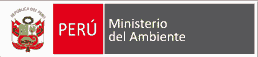 Thank you!
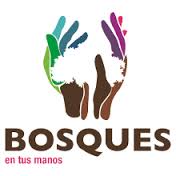